Project Management
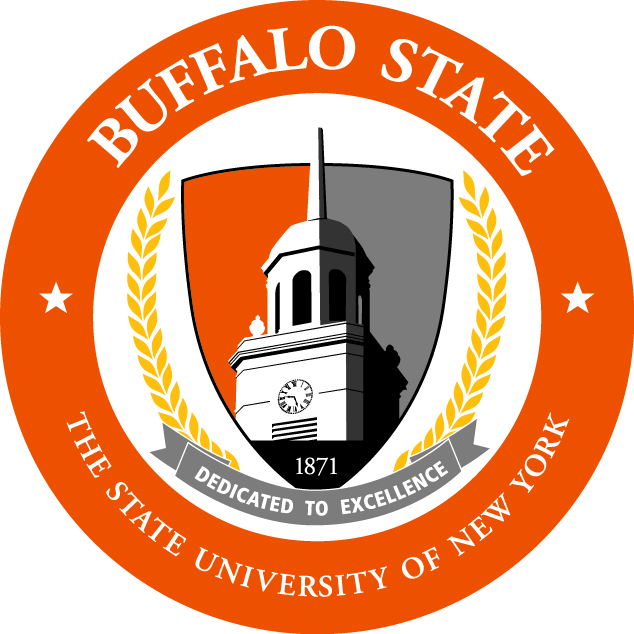 Buffalo State Data Science and Analytics
Managing a Project from A-Z
1
Managing a Project from A-Z
Key Performance Indicators (KPIs) and Key Responsibility Areas (KRAs)
Sprint Burndown Chart
Project Charter
Sprint Burndown Chart
RACI Matrix
Feasibility Study
Project Risk
Project Constraints
Business Case Document
Project Initiation
Work Breakdown Structure (WBS)
Managing a Project from A-Z
Key Performance Indicators (KPIs) and Key Responsibility Areas (KRAs)
Sprint Burndown Chart
Project Charter
Sprint Burndown Chart
RACI Matrix
Feasibility Study
Project Risk
Project Constraints
Business Case Document
Project Initiation
Work Breakdown Structure (WBS)
What is a Feasibility Study?
It is an assessment of the practicality of a proposed plan or method.

You would perform the Feasibility Study during a project life-cycle right after the business case.

One might ask questions such as:

Do we have the technology to undertake this project?

Do we have the necessary human resources to undertake this project?

Will we achieve the necessary return on investment?

Can we meet the requested deadline?

These studies can be different project to project
Why are Feasibility Studies Important?
Central idea of all feasibility studies are to address a deep question “Is the a viable idea to proceed with?” 

This study determines the factors that will make the business opportunity or project a success

It is an objective analysis 

A feasibility report is produced at the end of the study that presents the findings and recommendations 

The feasibility study can tell you how to strategically improve a product or service On-Scope, On-Budget, and On-Time
General Framework: Business Projects
Conduct a preliminary analysis

Prepare a projected income statement

Conduct a market strategy

Plan business organization and operations

Prepare an opening day balance sheet 

Review and analyze all data

Make GO or NO-GO decision
Best Practices: Business Projects
Conduct a preliminary analysis

Prepare a projected income statement

Conduct a market strategy

Plan business organization and operations

Prepare an opening day balance sheet 

Review and analyze all data

Make GO or NO-GO decision
General Framework: Five Point Feasibility Assessment
Main goal is to ask “Can the challenges in each category be managed?”

Technical: Do we have the necessary technical know-how in the team to achieve the technical goals of the project On-Scope, On-Budget, and On-Time?

Economic / Financial: Do we have enough financial freedom to capital bare the up front capital and operational expenditure to take on this project?

Legal: Is the scope of the project lawful and does the deliverables fall within the organization/group/team by-laws to move forward?

Operational: Do we have the necessary facilities, equipment, and man-power to achieve the deliverables of the project On-Scope, On-Budget, and On-Time?

Scheduling: Can we complete the project within the sponsor requested deadline?
Example: Five Point Feasibility Assessment
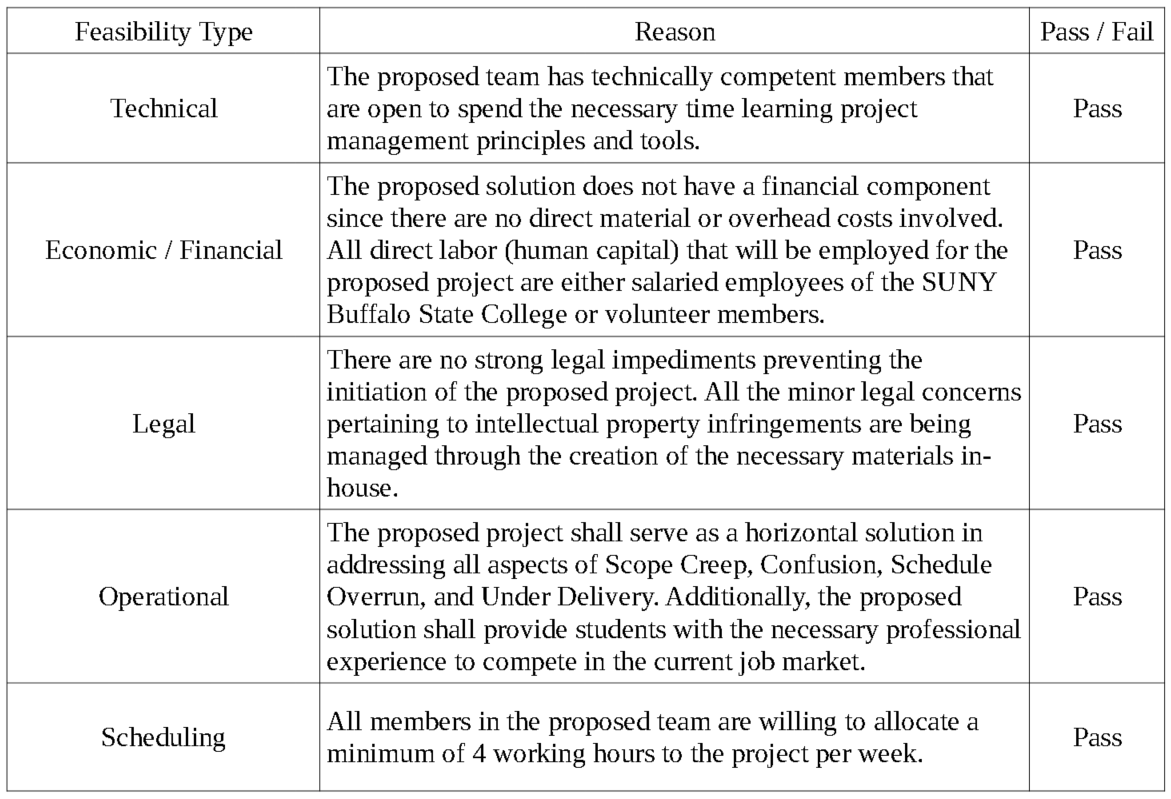 Template Format: Feasibility Report
Executive Summary
Description of Project or Service
Technology Considerations
Product or Service Market Place
Marketing Strategy 
Organization and Staffing
Schedule
Financial Projections
Findings and Recommendations
References
How to Conduct a Feasibility Study - Project Management Training
https://www.youtube.com/watch?v=WI6_snOjlm0

Technical Feasibility
https://www.youtube.com/watch?v=6e5Tn8nOFuk

Feasibility Study
https://www.youtube.com/watch?v=5ATiyRVclhc
Managing a Project from A-Z
Key Performance Indicators (KPIs) and Key Responsibility Areas (KRAs)
Sprint Burndown Chart
Project Charter
Sprint Burndown Chart
RACI Matrix
Feasibility Study
Project Risk
Project Constraints
Business Case Document
Project Initiation
Work Breakdown Structure (WBS)
What is Project Risk?
Risk is a potential event that affects the project. 
It can have a positive or negative effect on the project outcome.
Issues (i.e. things that already happened or are happening) are NOT a Risk.

They come from:
Project plan (possibly the scope, cost or time)
Project Management Plan (scope, cost, time)
Stakeholders
Project documents
Enterprise environment
Organizational process assets
Government mandates
Natural disaster
Why is Project Risk Important?
Risk may have a positive or negative effect on the outcome of the project. Managing risk will assure a successful outcome of the project.
A Good Starting Point
When determining potential risks, a good place to start is to look for possible events that have not necessarily been accounted for in the project design.
Project Risk in the Context of Project Management
When designing a project using Project Management (PM) tools, risk is a consideration that will help in many ways.
Risk Management will:
Help understand the project
Reduce uncertainties that jeopardize project metrics

Consulting stakeholders, for example, may help mitigate it.
Examples of Risk
Example 1:
A company puts out a product. A potential risk could be that the demand for this product is beyond the company’s infrastructure capacity. This may affect the company negatively.


Example 2:
Consider Project LaCEM. A lack of familiarity with project management principles by the team members can negatively affect the timeline because it may take them longer to complete tasks while also learning about project management.
What is a Risk Register?
It is a documented result of the qualitative and quantitative risk analysis and risk response planning. It includes:
Description
Category
Cause
Probability
Impact
Proposed Responses
Owner of Risk
Status

Risk Registrar may also be called a Risk Log.
An Example Risk Registrar
The table below can be used as a template to create a Risk Register.
Project LaCEM Risk Register could be as follows:
References:
https://www.youtube.com/watch?v=nbhLDJkNnzY
Managing a Project from A-Z
Key Performance Indicators (KPIs) and Key Responsibility Areas (KRAs)
Sprint Burndown Chart
Project Charter
Sprint Burndown Chart
RACI Matrix
Feasibility Study
Project Risk
Project Constraints
Business Case Document
Project Initiation
Work Breakdown Structure (WBS)
What is a Project Constraint?
Project Constraints (PCs) are limits to project decisions. 
Constraints can include:
Scope
Time
Cost
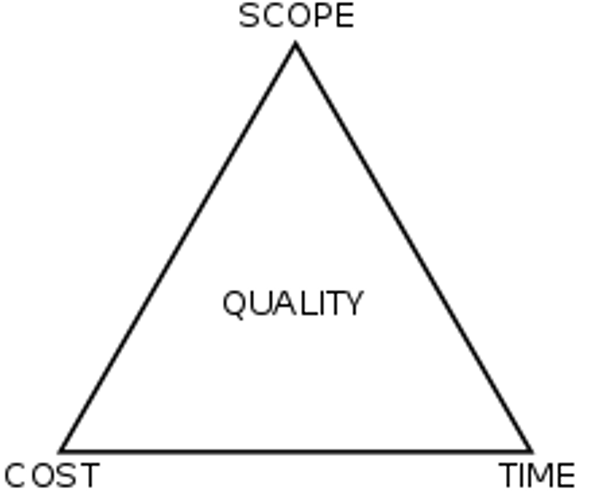 Why are Project Constrains Important?
Projects are limited and bounded by functional and real issues. In PM the set of these limits is called Project Constraints. PC are important because they determine whether the project will be completed as expected (or carried out at all). The project may have to be modified after looking at the project constraints.
A Good Starting Point
Project Constraints should be on the radar from the start.

A common place to start is to look at what is commonly referred as the triple constraint: scope, budget and schedule.

To identify constraints, we look at limits that need to be placed on the triple constraints.
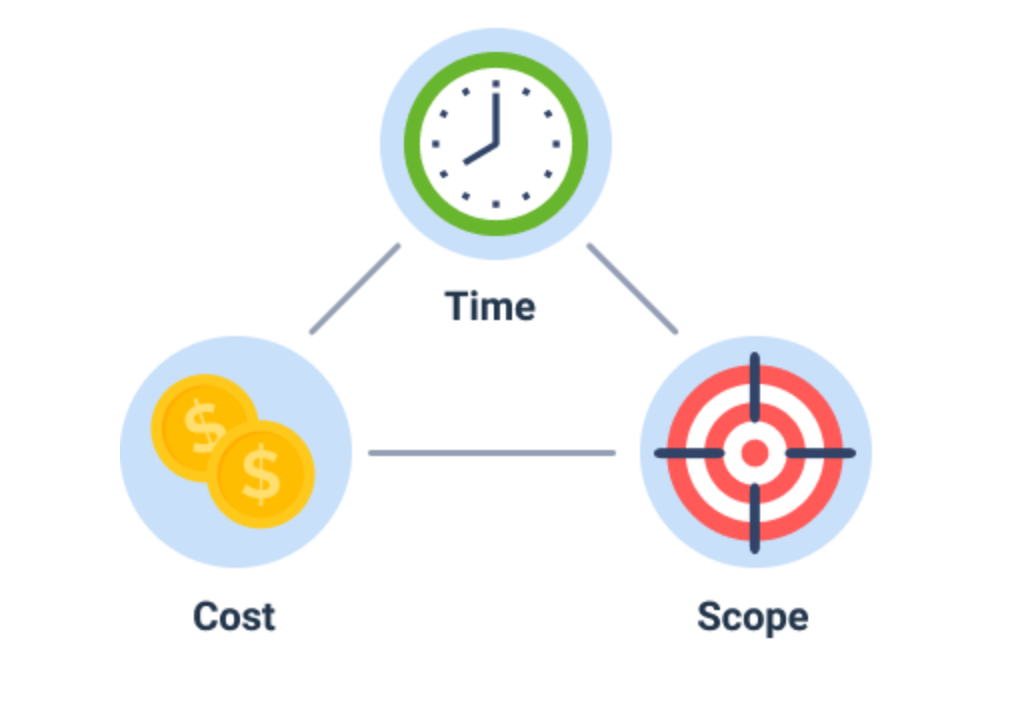 Put it into the context of Project Management
Constraints are known limits to the planning and implementation of a project.

Constraints require planning iterations, corrective actions, choice among different project constraints.

The decisions when dealing with constraints must be made by the sponsor, not the project manager since they have no autonomy.

A well know concept is the Triple Constraint: Cost-Scope-Time since these are important and always present constraints.
Example of Project Constraints
A company has chosen a specific technology. Constraints in the implementation can be:

Schedule: it must be ready before a certain product launch date

Budget: the cost must justify the choice

Scope: it must address the problems that motivated the choice of technology

Quality, Resources and Risk are sometimes called dependent constraints
Example of Project Constraints
Project LaCEM’s contraints could be:

Budget: Since this project was undertaken by a team of faculty and staff without a direct monetary incentive, the budget can be considered to be the human resource available. The job had to be done with the limit of the volunteers time.

Time/schedule: To have an impact, we needed LaCEM to be ready before the end of the Summer.

Scope: LaCEM addressed the need for better communication and expectations for students and partners involved in the Professional Lab projects.
References
https://www.youtube.com/watch?v=z4hKX7m_q-4
Managing a Project from A-Z
Key Performance Indicators (KPIs) and Key Responsibility Areas (KRAs)
Sprint Burndown Chart
Project Charter
Sprint Burndown Chart
RACI Matrix
Feasibility Study
Project Risk
Project Constraints
Business Case Document
Project Initiation
Work Breakdown Structure (WBS)
What is a Business Case?
The business case is a document that gives justification for the project.
Business Case helps us define the project itself. 
What changes will the project bring. 
The Business Case shows expected benefits. 
Business Case lists requirements, what the problem is, establishing the scope. 
Agreement is needed from all the involved people. 
Business Case is the move from the initial state to the implementation stage in the life cycle.
Why is a Business Case important?
Without a BC a project may not be approved, and if approved, it may not be supported by the people involved.
A BC will place issues in context and in contrast within the options (including not doing the project).
A Template to Explore
A Business Case should include:
Strategic context: rationale for change in the internal or external environment.
Objectives: they must be measurable and clear.
Required analysis and recommendations: 
Reasons or problems; Requirements; 
Scope; Options; Benefits; Expected Resources;
Timescale; Costs; Risks.
How the project fits in the organizational structure.
Who Makes the Business Case?
In a Project Management life cycle, the following individuals and groups play a role in the creation and use of the BC:

Project sponsor (senior management) owns the business case. 
The project manager writes the business case and schedules its steps.
Lastly, the users that will implement the project are also affected by the BC and are the third party involved.
An Example Business Case
BC may be needed to change software within an organization, say from Power BI to Tableau.
Exploring and writing each of the items explained in the slides above is a nice exercise for someone interested in this or a similar software change.
An Example Business Case
The business case for LaCEM was created by the project sponsor (the chair of the DSA MS program). It included the reasons why LaCEM is needed and the goals to achieve:
To improve communication within all future projects under DSA690 by the use of SOPs.
To help setup SMART goals for all projects.
To automate as many project activities as possible to minimize unexpected circumstantial delays. 
To adopt the mentality “under promise and over deliver” on all aspects of all future projects.
To standardize a template project infrastructure for all projects.
To provide students a high quality project experience through the use of project management.
References:
https://www.youtube.com/watch?v=OJM9UGohVGQ
Managing a Project from A-Z
Key Performance Indicators (KPIs) and Key Responsibility Areas (KRAs)
Sprint Burndown Chart
Project Charter
Sprint Burndown Chart
RACI Matrix
Feasibility Study
Project Risk
Project Constraints
Business Case Document
Project Initiation
Work Breakdown Structure (WBS)
What is Project Initiation?
It is the formal recognition that a project (or a new phase of a project) is starting.
Why Project Initiation is Important?
Project Initiation sets the correct mindset so that the criteria for the need of the project, funds and will to carry out the project are established and acted upon.
A Template to Explore
Once the required PM elements are in place, create a PI marker so that it activates the events by the people involved.
Put it into the context of Project Management
Project Management oversees and regulates the delivery of certain products, on an activity that has a clear start and end. Project Initiation marks the start of the project in such a way that stakeholders are engaged appropriately.
An Example Project Initiation
For any project imaginable, having a ceremony to start the project is common practice that we have all experienced.
An Example Project Initiation
The initiation of LaCEM happened when the human resources available agreed to commit a certain amount of time each week to the project. 
Considerations of the effort needed as well as feasibility were discussed during the initiation phase. The recognition that this project was needed, is spite of risk considerations, along with the enthusiasm of the participants made the initiation a success, which lead to other phases in the project and its eventual completion.
References:
https://www.youtube.com/watch?v=4xri0pmLLos
Managing a Project from A-Z
Key Performance Indicators (KPIs) and Key Responsibility Areas (KRAs)
Sprint Burndown Chart
Project Charter
Sprint Burndown Chart
RACI Matrix
Feasibility Study
Project Risk
Project Constraints
Business Case Document
Project Initiation
Work Breakdown Structure (WBS)
What is the Work Breakdown Structure?
As it's name describes, the WBS breaks the work down into a structure,
by articulating its scope in a highly structured way.
It breaks the work into chunks, chunks into its principal components, and so on, eventually listing individual activities or tasks fully understood by the implementer.
Why is the WBS important?
The WBS fully articulate the activities, deliverables and outcomes of a project. Without it work would be going in many directions, and ultimately getting nowhere.
Tips to Create the WBS
Create a numbering system (e.g.1,2,..) with subsections (e.g. 1.1,1.2,…,2.1,2.2,…)  to visualize the tasks and subtasks. This could be on a table or graph.

Can be made with a word processor or a management software (which may include Gantt charts), depending on the size of the project.

WBS must have tasks that are mutually exclusive and completely exhaustive.

In a project, the WBS fully articulates the scope of the work.
An Example: WBS
A project could be to update or replace an existing mobile system at a company. The WBS will then break down the deliverables hierarchical from general to specific so that a final list of actions, easily understood and feasible, are provided to the right people in the team. Here is an example done with Microsoft Project:
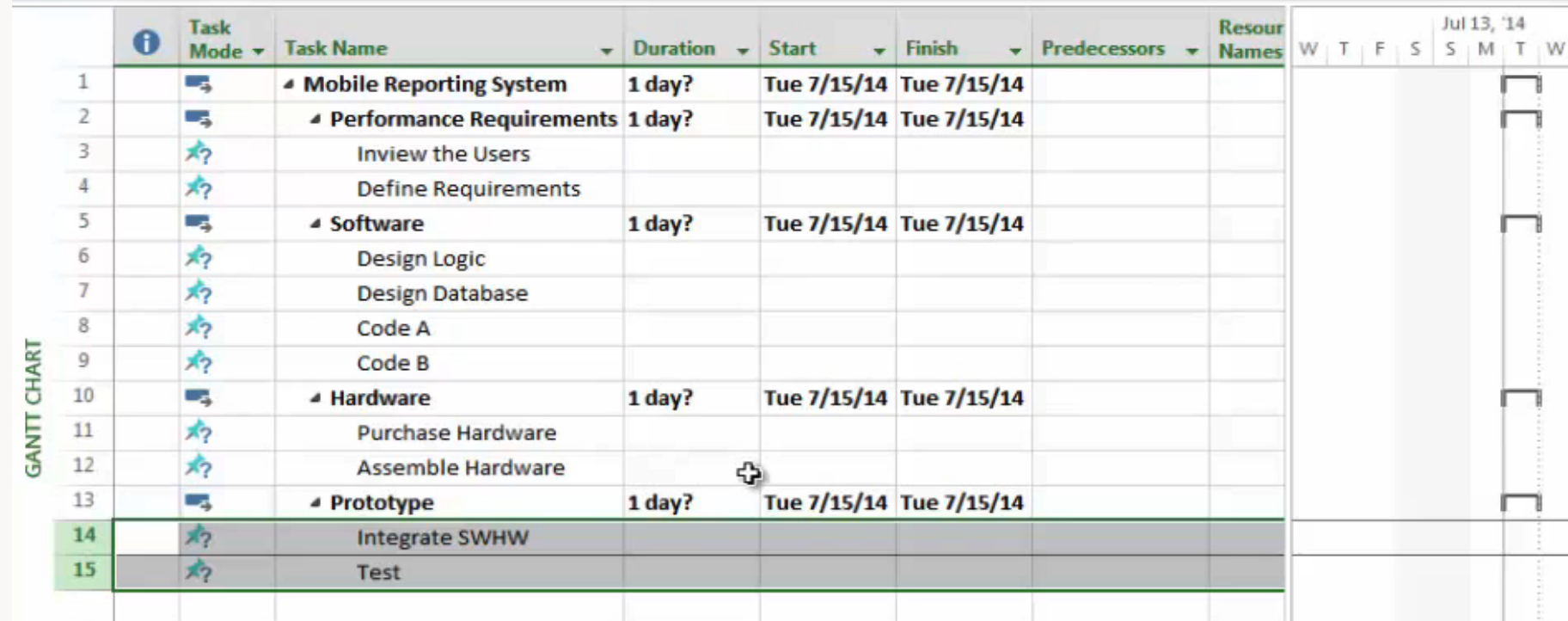 An Example WBS
Project LaCEM used the following WBS section:
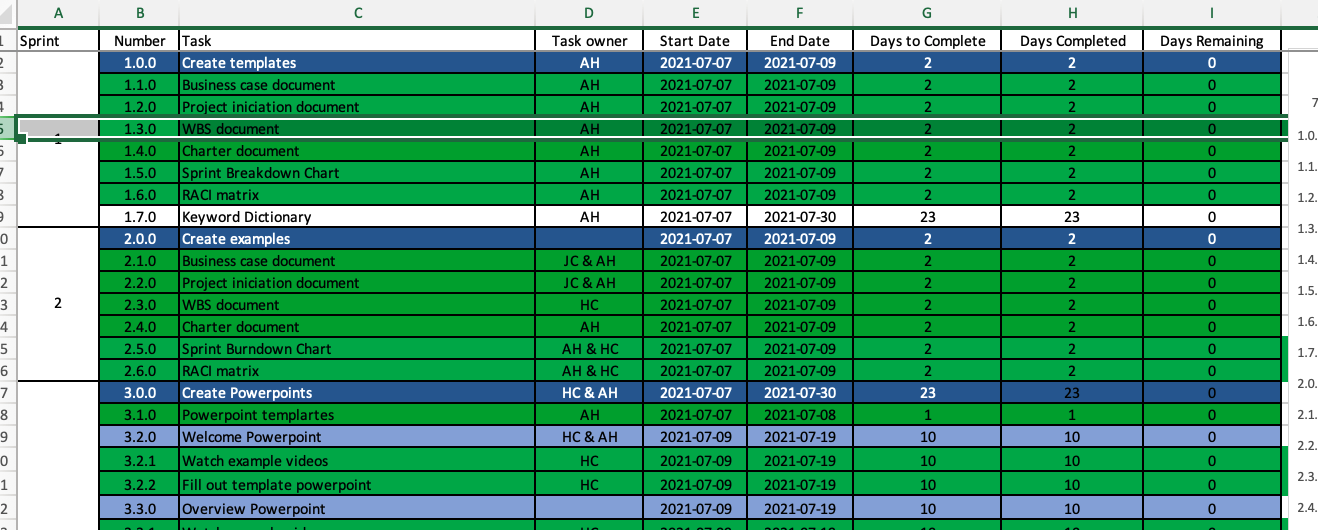 References:
https://www.youtube.com/watch?v=akO2Lf1fHmM
https://www.youtube.com/watch?v=4SYXJpbvPfs
Managing a Project from A-Z
Key Performance Indicators (KPIs) and Key Responsibility Areas (KRAs)
Sprint Burndown Chart
Project Charter
Sprint Burndown Chart
RACI Matrix
Feasibility Study
Project Risk
Project Constraints
Business Case Document
Project Initiation
Work Breakdown Structure (WBS)
KPIs and KRAs
Projects have KPIs
Key Performance Indicators
They help to evaluate progress of the project.
Roles have KRAs
Key Responsibility Areas
They are the basic responsibilities of a person.
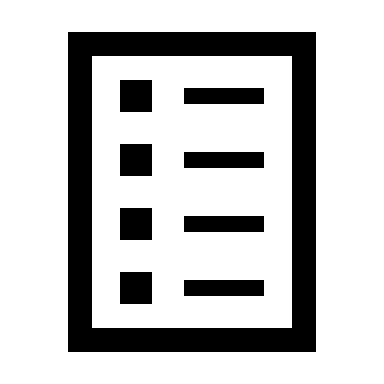 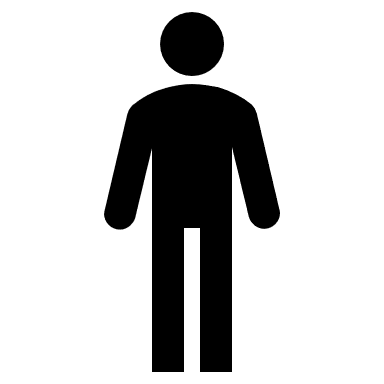 KPI = Key Performance Indicator
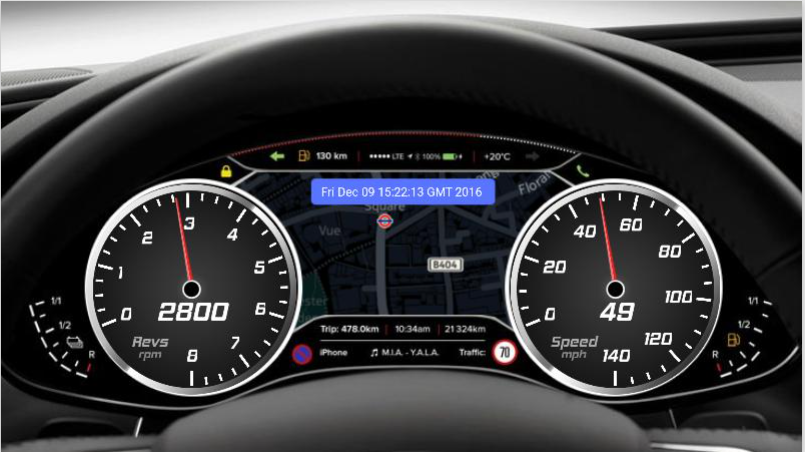 Are we going in the right direction?
Are we going too slow?
Is the car running properly?
Do we need to stop for gas?
KPIs are the metrics that tell you how things are going.
KPIs Help Answer: “Is the Team Making Progress?”
KPIs are used differently in various types of projects and teams. In the context of DSA project management, KPIs are generally measures of team performance:
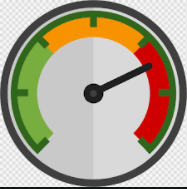 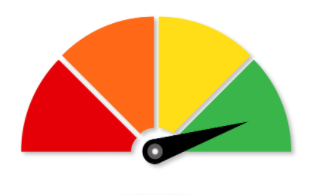 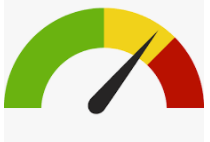 Project Schedule        Resource Utilization       Communication
KPIs and the Project Lifecycle
KPIs are established in the early phases of the project and are key components of the Project Initiation and the Project Charter. However, KPIs are tracked regularly throughout execution of the project.
Business Case
Project Charter
Project Initiation
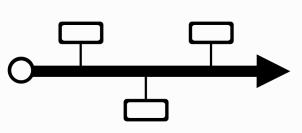 Sprint Burndown Chart
Execution
Initiation
Planning
Work Breakdown Structure
RACI Matrix
KPIs are tracked regularly.
Writing Effective KPIs
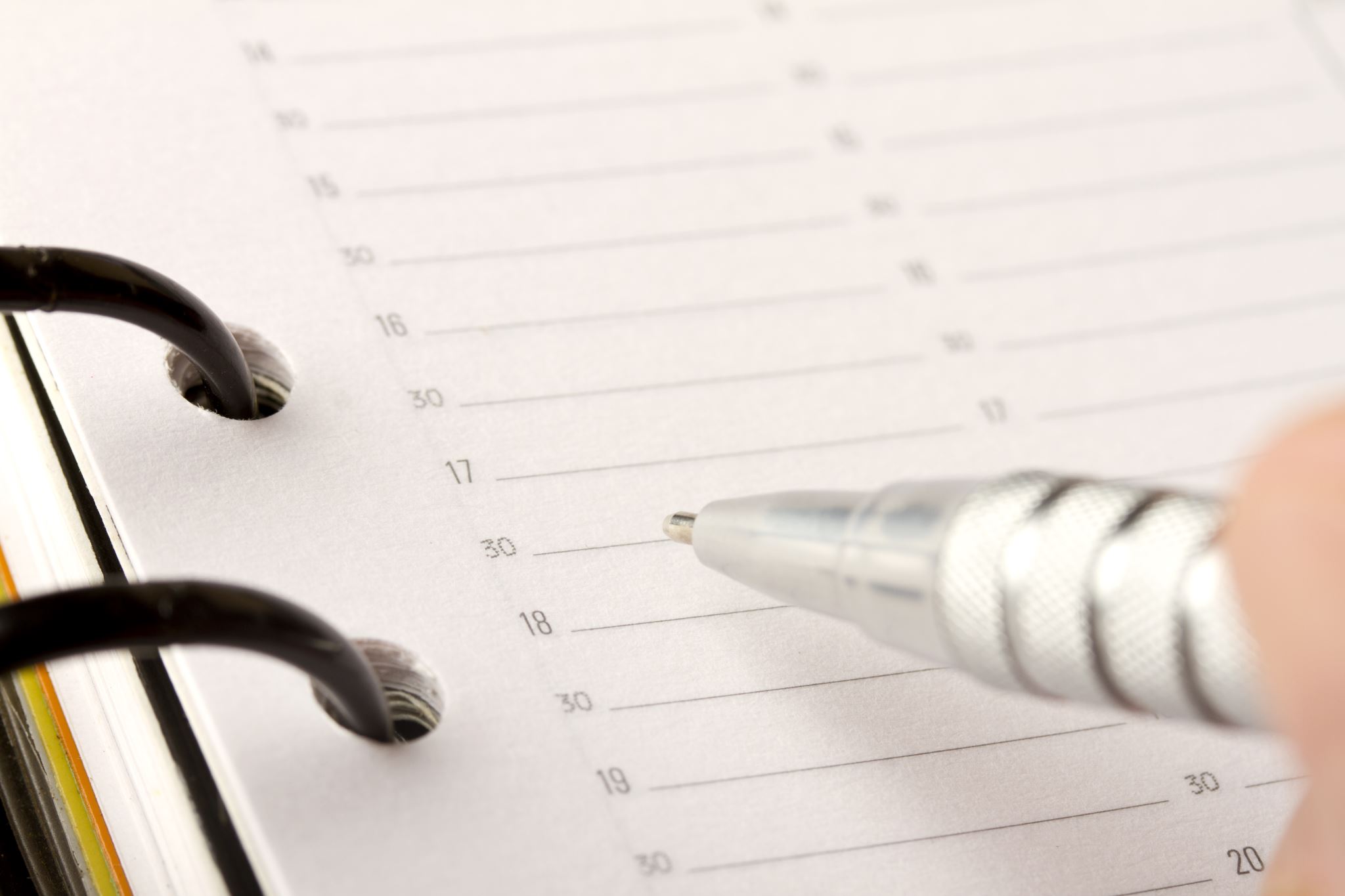 Project LaCEM Example
COMMUNICATION
Average weekly email reply time must be less than 6 hours for the entire team.
Three 15-20min stand-up meetings must be held every week with a quorum of 75% for each meeting.
RESOURES
All team members must attend at least 80% of project meetings.
SCHEDULE
Average weekly WBS element delays must be less than 2 hours for the entire team.
Average blocker turn-over must be a maximum of 2 meeting periods per sprint.
KRA = Key Responsibility Area
KRAs define the job responsibility of a team member and refers to the specific areas of work for which they are responsible.
Task
Task
KRA
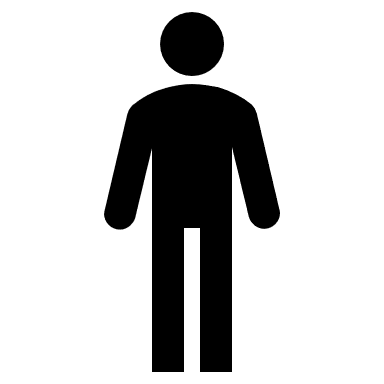 Task
Role
KRA
Task
KRA
Task
Task
Task
Why are KRAs Important?
Project Goal
Task
Project Goal
Task
KRA
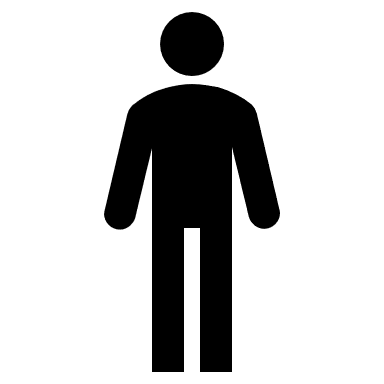 Task
KRA
Task
Project Goal
KRA
Task
KRAs are important to align each member’s role(s) to the project goals.  KRAs define and clarify expectations and lead to effective performance reviews.
Task
Task
KRAs and the Project Lifecycle
KRAs are established in the early phases of the project and are key components of the Project Charter.
Business Case
Project Charter
Project Initiation
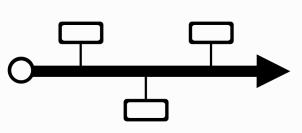 Sprint Burndown Chart
Execution
Initiation
Planning
Work Breakdown Structure
RACI Matrix
Writing Effective KRAs
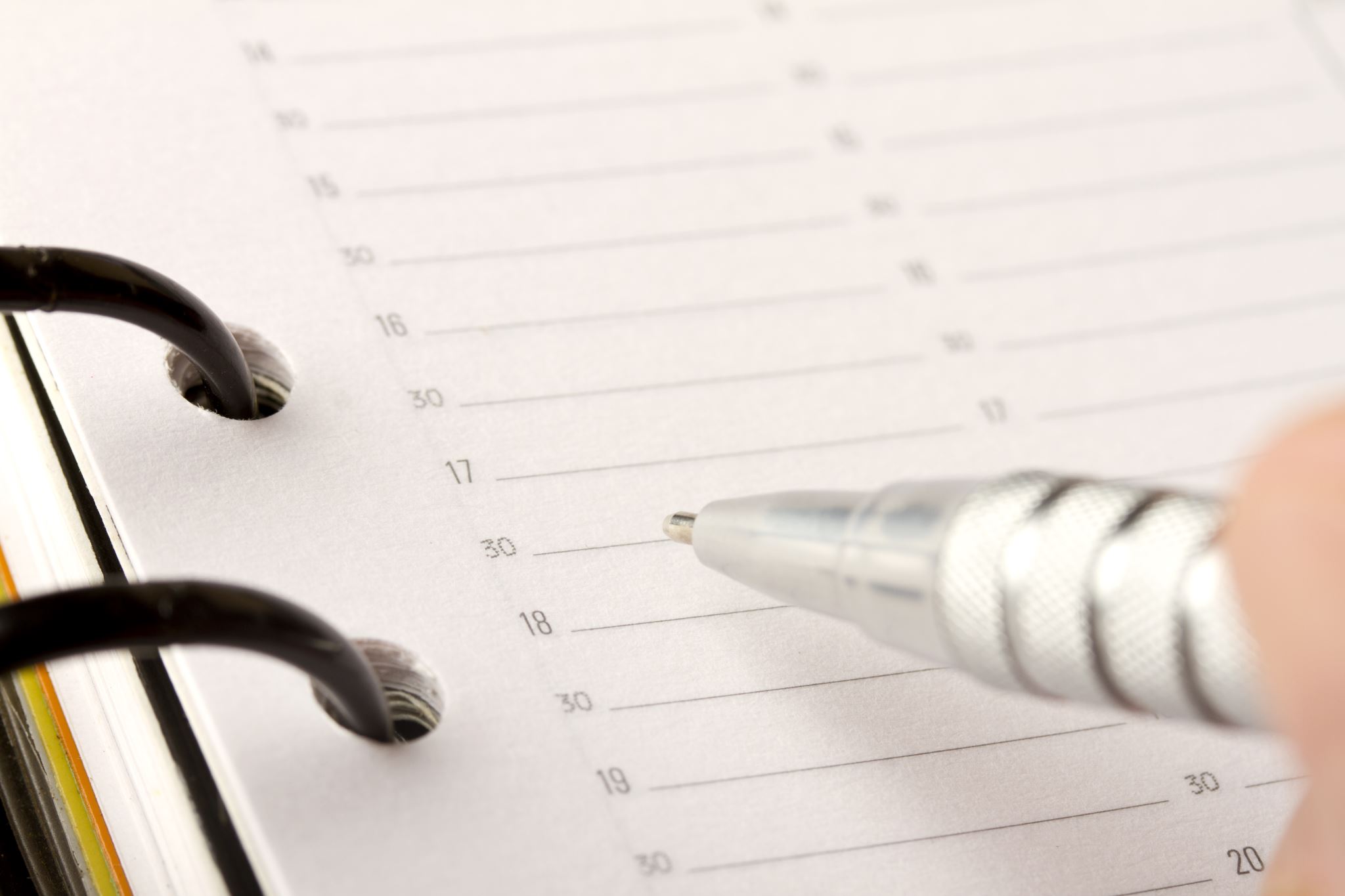 Project LaCEM Example
KRA
TASK
MWF standups, weekly team
Attend all meetings, reply to all emails in 24 hrs
Provide progress on performance metrics (KPIs)
Carry out all project tasks assigned by the PM
Build deliverables (PPTs)
Test Deliverables
Develop Business Case
Serve as project consultant
Project Initiation Document
References
8 Essential KPI Metrics for Teams - Project Management Training
(https://www.youtube.com/watch?v=Te9mYmonVjE)

Top 3 KPIs for Project Managers
(https://www.youtube.com/watch?v=f_szFzBjfFg)

What is a good KPI – the definition of a good KPI
(https://www.youtube.com/watch?v=SEkT2t-pAbg)

How to Develop Key Performance Indicators.mp4
(https://www.youtube.com/watch?v=2tuWjtc2Ifk)
KRA vs KPI Difference Explained​
https://www.youtube.com/watch?v=nZ_mojJbmeI​
​
KRA setting | Goal Setting with sample formats | Balanced Scorecard​
https://www.youtube.com/watch?v=tGtOQNsxmFc​
​
Project Reporting​
https://www.projectmanagement-training.net/3-project-reporting/​
​
Defining the Decision Points​
https://pmhut.com/defining-the-decision-points-milestones
What are KDPs?
Key Decision Points
Projects have KDPs
KDPs are the events at which the decision authority determines the readiness of a project to progress to the next phase of the life cycle or identifies other changes that need to be made in such areas as resources, funding, or staffing.
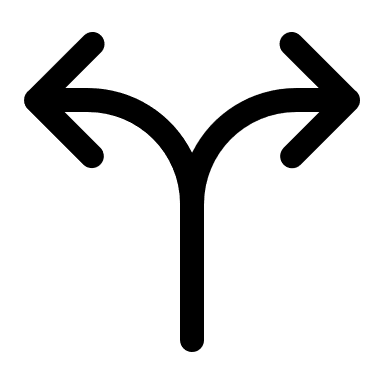 KDPs and the Project Lifecycle
KDPs are established in the early phases of the project and are key components of the Project Charter. They occur at the end of each sprint or phase.
Business Case
Project Charter
Project Initiation
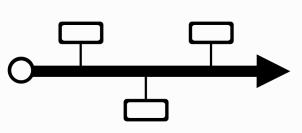 Sprint Burndown Chart
Execution
Initiation
Planning
Work Breakdown Structure
RACI Matrix
Why are KDPs Important?
KDPs provide the opportunity to reconsider important elements of the project such as scope, budget, risks, constraints and the project phases that are yet to come.
Terminate?
Terminate?
Terminate?
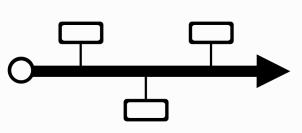 Execution
Initiation
Proceed?
Proceed?
Proceed?
Re-plan?
Update?
Revise?
Planning
On Hold?
On Hold?
On Hold?
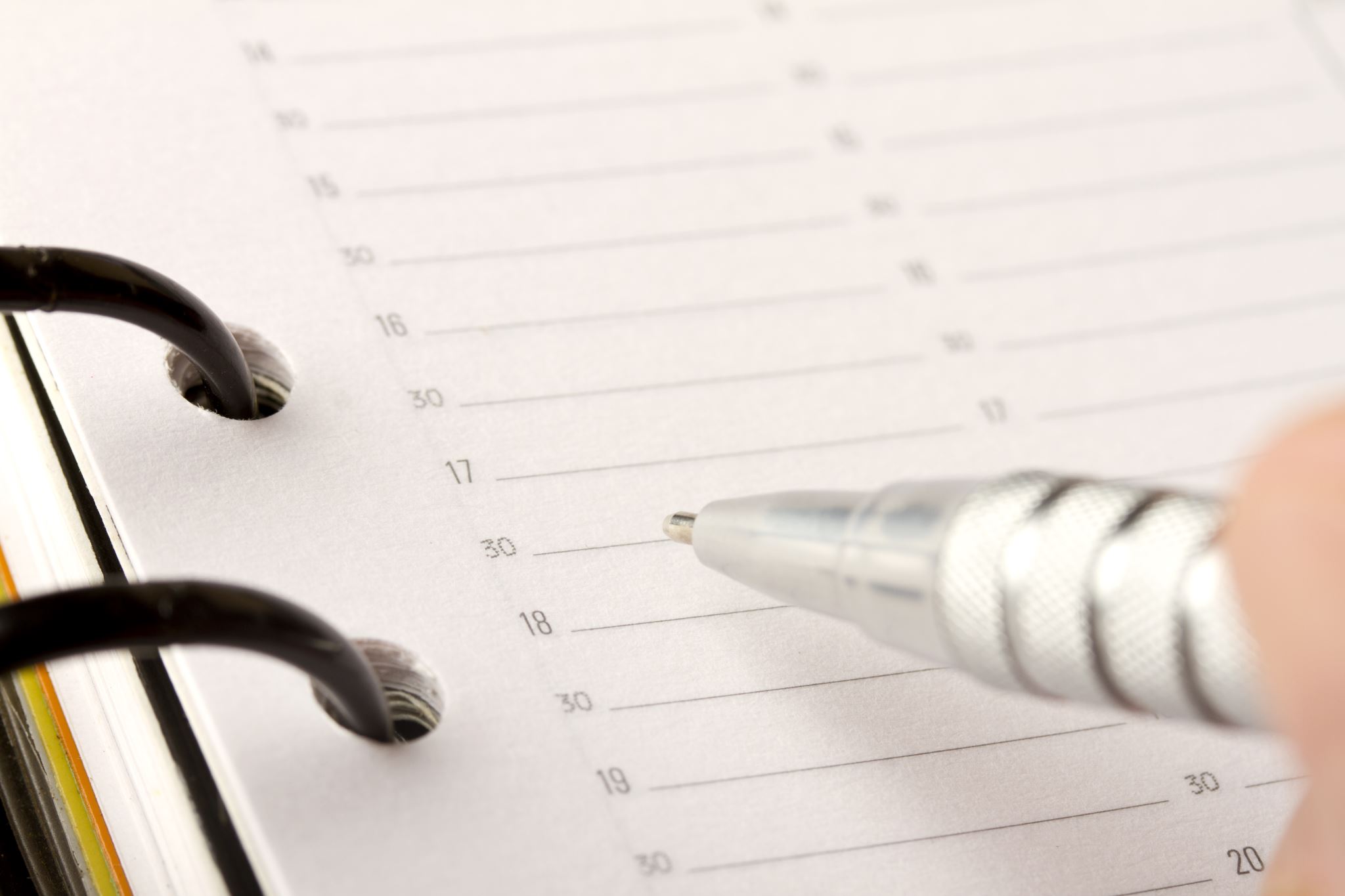 Project LaCEM Example
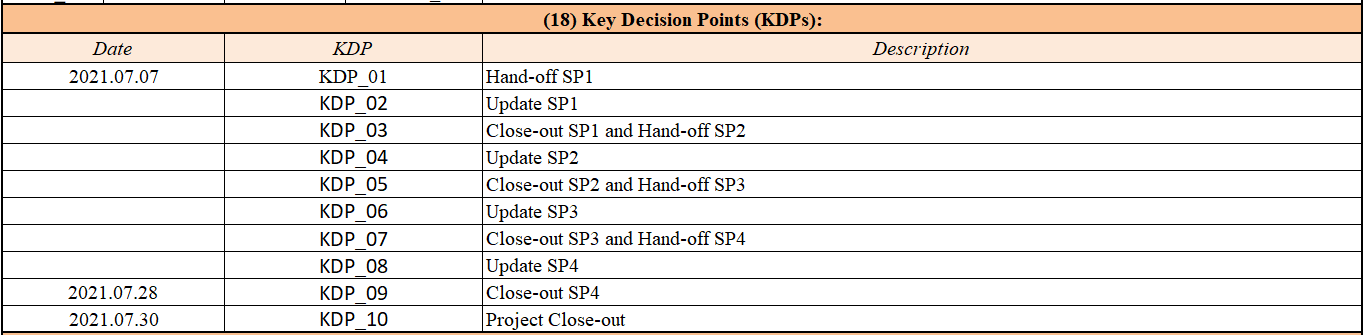 Managing a Project from A-Z
Key Performance Indicators (KPIs) and Key Responsibility Areas (KRAs)
Sprint Burndown Chart
Project Charter
Sprint Burndown Chart
RACI Matrix
Feasibility Study
Project Risk
Project Constraints
Business Case Document
Project Initiation
Work Breakdown Structure (WBS)
What is a Project Charter?
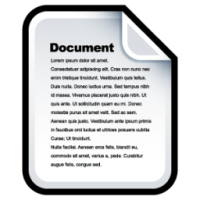 A document that outlines the most important information about a project.

Sets the formal authorization to begin planning.

A high-level overview that is quick and easy-to-read but not detailed.
Why is a Project Charter important?
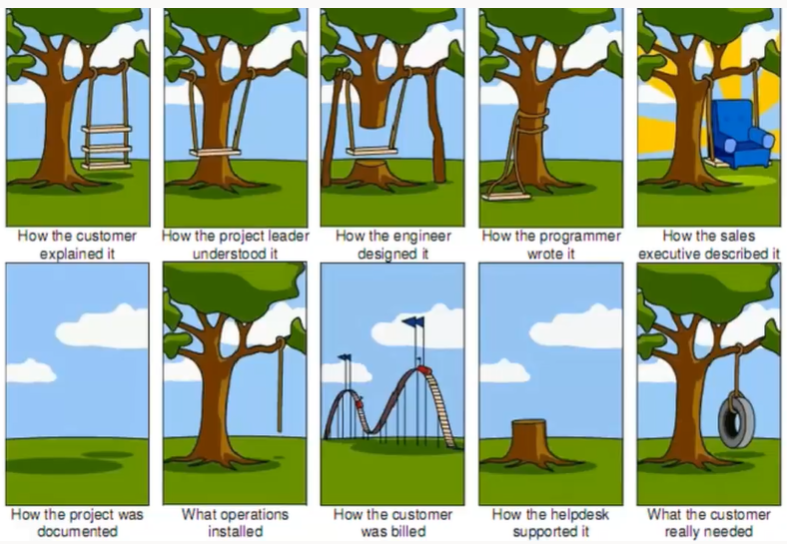 In Other Words….
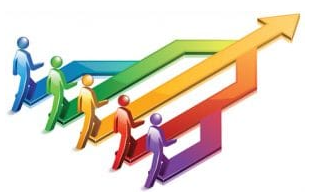 *A project charter aligns everyone’s thinking and ensures agreement on all aspects of the project.
Sections
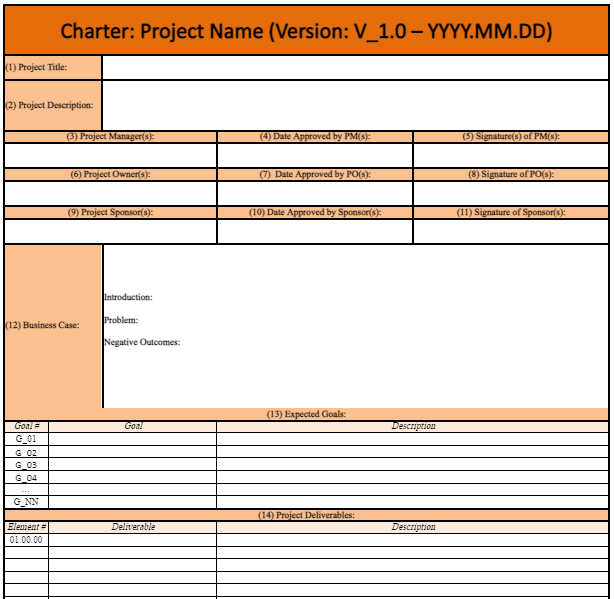 Project Description: The 60,000-Meter view of the project.
Business Case: The business/research need that will be addressed, the high-level problems that will be solved.
Expected Goals: The main goals that will be addressed by the completion of the project.
Project Deliverables: The final outcomes, the list of products or services the sponsor will receive.
Key Performance Indicators (KPIs): How you will know that you are making progress.
Risks and Constraints: Risks can directly affect the project budget and/or timeline and result in total failure.  Constraints are avoidable bottlenecks that will not result in total failure but can directly affect the project budget and/or timeline. 
Project Milestones: Events that mark the end of each key phase/sprint.
Key Decision Points (KDPs): Decisions made at the end of the key phases/sprints.
Team Members and Key Responsibility Areas (KRAs): Team members other than the sponsor(s).
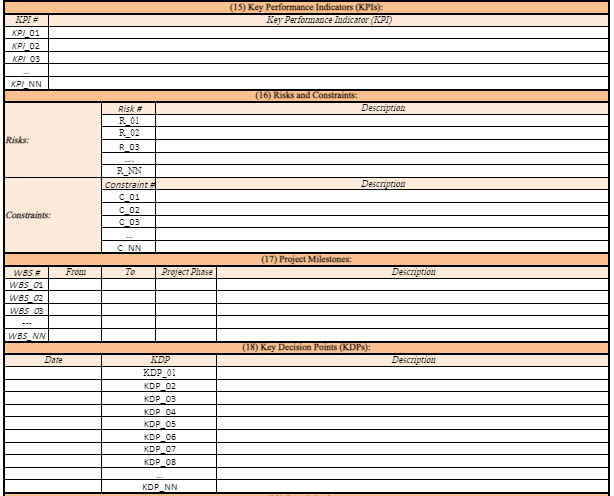 The Project Charter and the Project Lifecycle
Business Case
Project Charter
Project Initiation
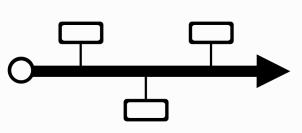 Execution
Initiation
Planning
Work Breakdown Structure
RACI Matrix
An Example Charter:
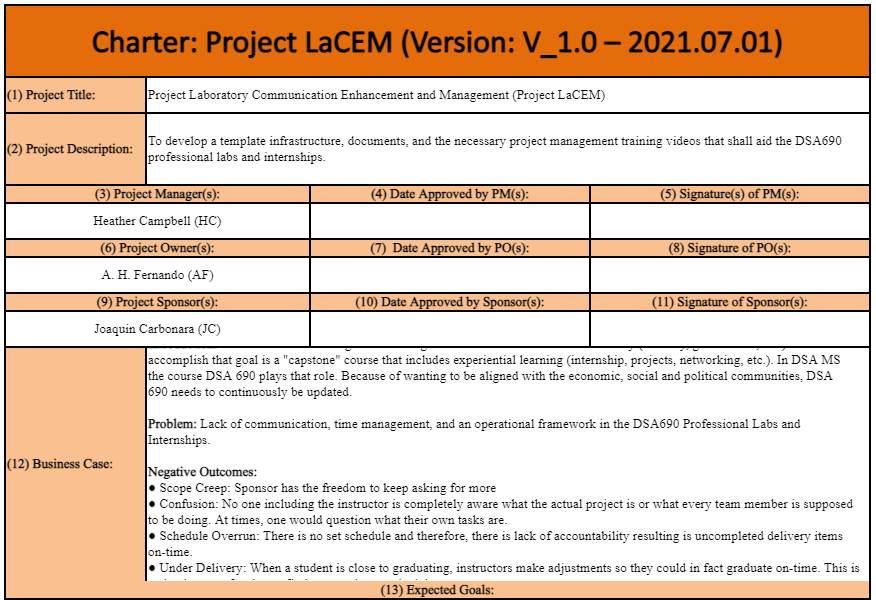 [Speaker Notes: This example charter is available in your professional lab Google templates and examples folder.]
An Example Charter (con’t):
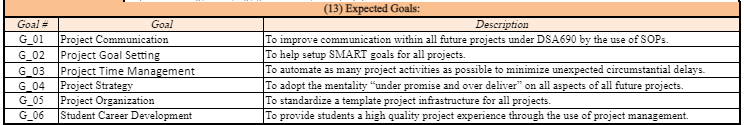 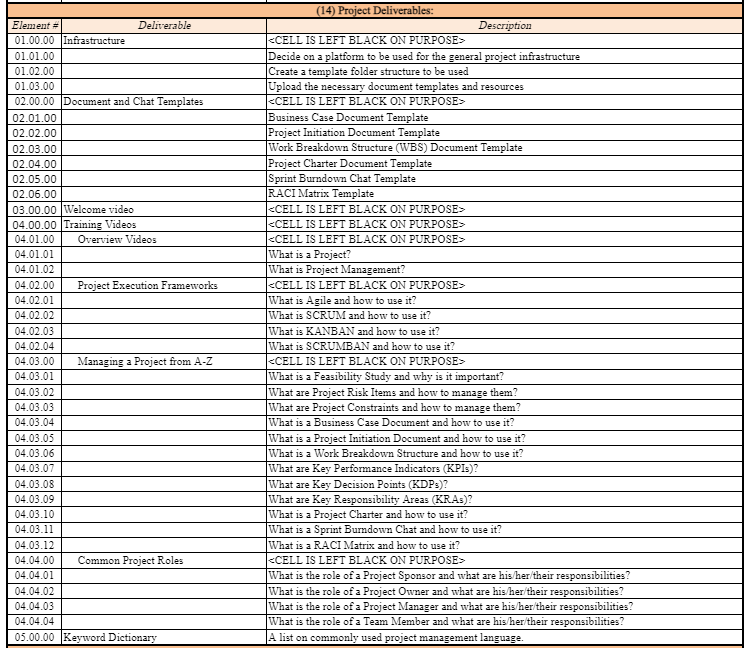 An Example Charter (con’t):
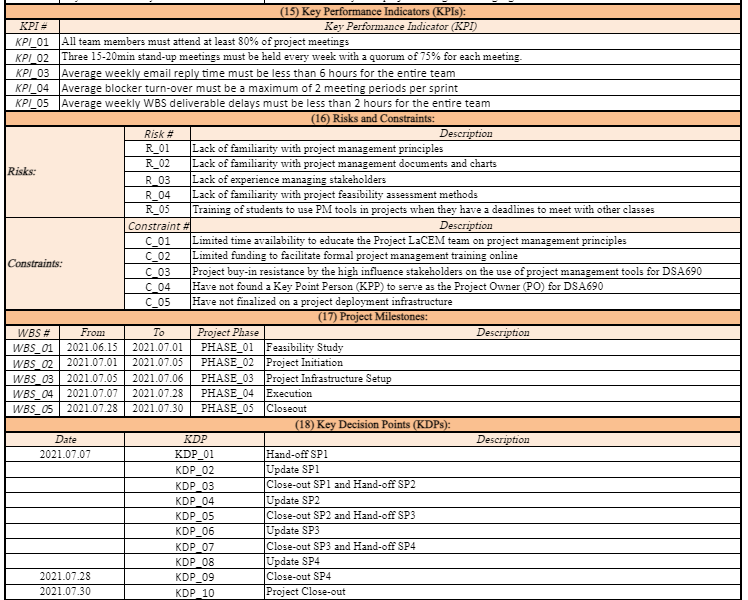 An Example Charter (con’t):
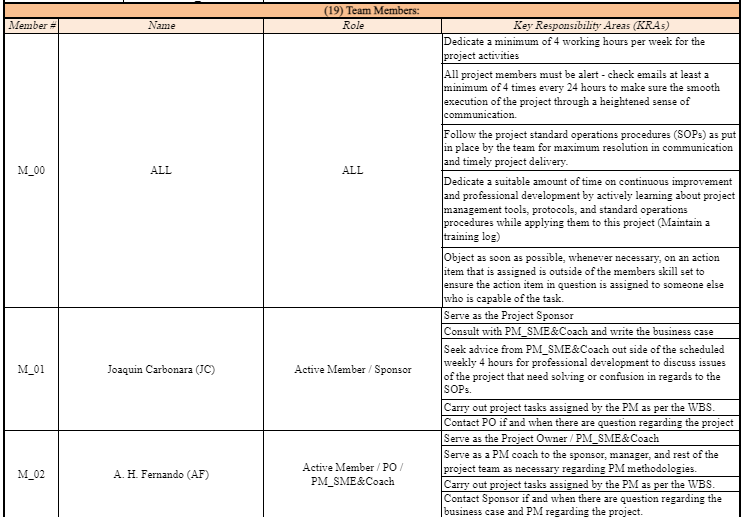 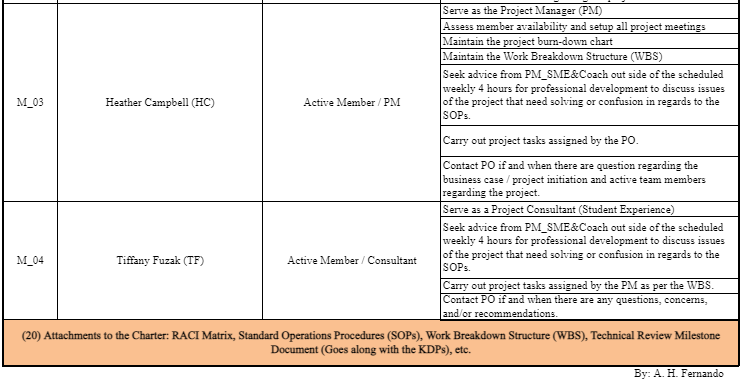 References
How To Create a Project Charter.mp4 
(https://www.youtube.com/watch?v=43dZqT5H3BM)

How to Write a Project Management Charter 
(https://www.youtube.com/watch?v=I4JsU42IO6g)
Managing a Project from A-Z
Key Performance Indicators (KPIs) and Key Responsibility Areas (KRAs)
Sprint Burndown Chart
Project Charter
Sprint Burndown Chart
RACI Matrix
Feasibility Study
Project Risk
Project Constraints
Business Case Document
Project Initiation
Work Breakdown Structure (WBS)
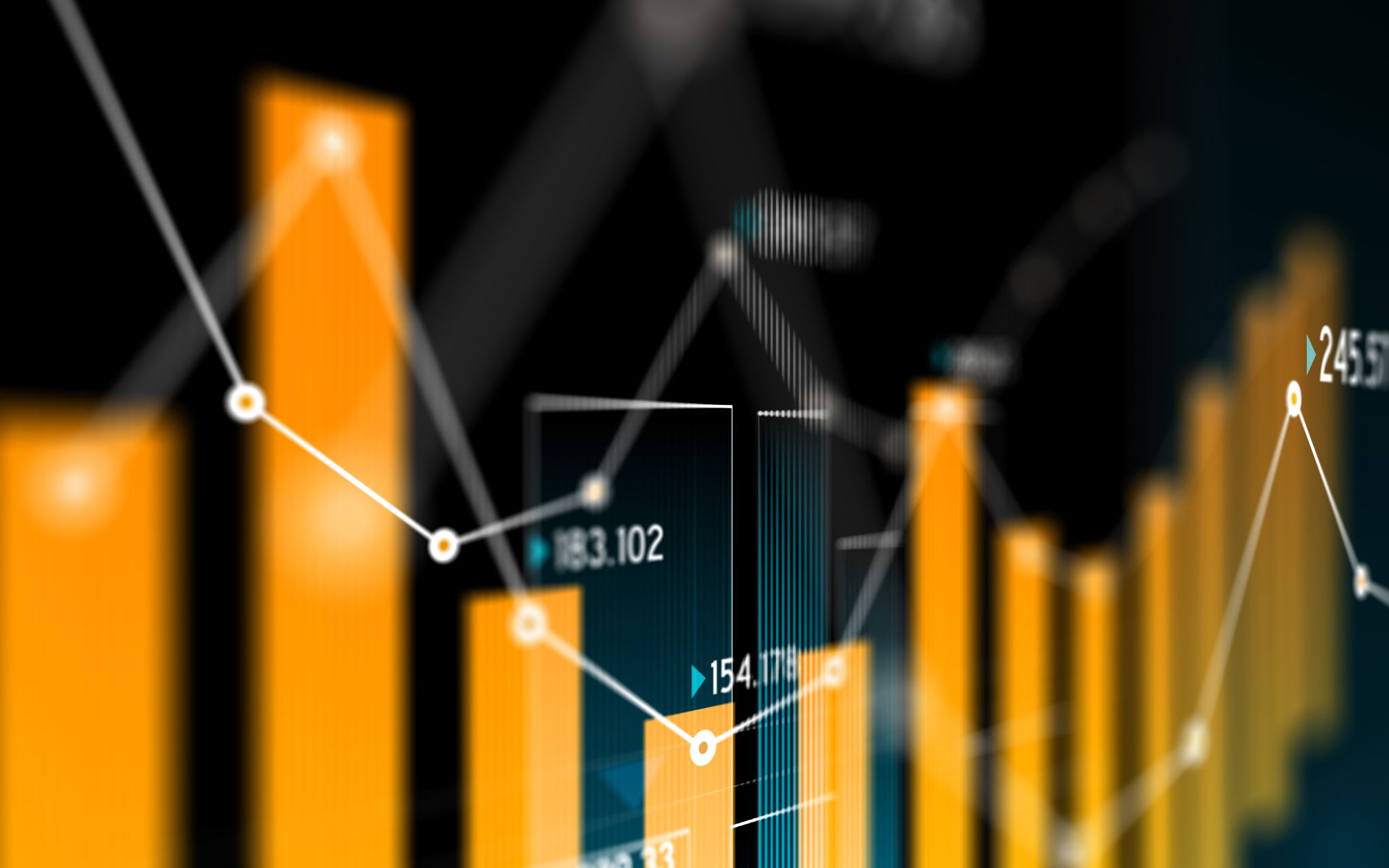 A Sprint Burndown Chart shows the rate at which work is completed and tracks progress towards the Sprint Goal in terms of how much work remains.
Sprint Burndown Charts
Why is a Sprint Burndown Chart Important?
How is a Sprint Burndown Chart created?
X-Axis
The x-axis indicates the milestones – usually days.

Y-Axis
The y-axis represents the remaining work to be done in a sprint (# of tasks remaining).

Progress Line
This line indicates how the team is progressing in real-time and offers an estimated timeframe for the remaining work.

Guideline (optional)
This is a diagonal line drawn from top left to bottom right.  If all tasks are completed at a steady pace and on-time, the progress line will look like the guideline.
Sprint Burndown Chart
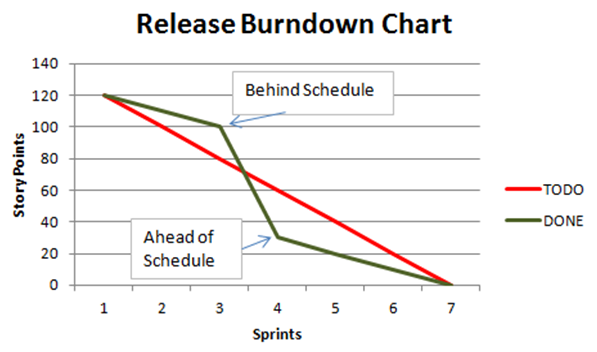 # of Tasks
# of Weeks
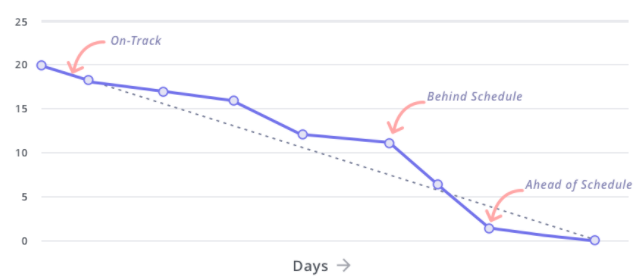 How to Read a Burndown Chart
Compare the progress line to the guideline.  The closer the two lines are, the better your chances are of completing the tasks by the deadline.
An Example: Project LaCEM Burndown Chart
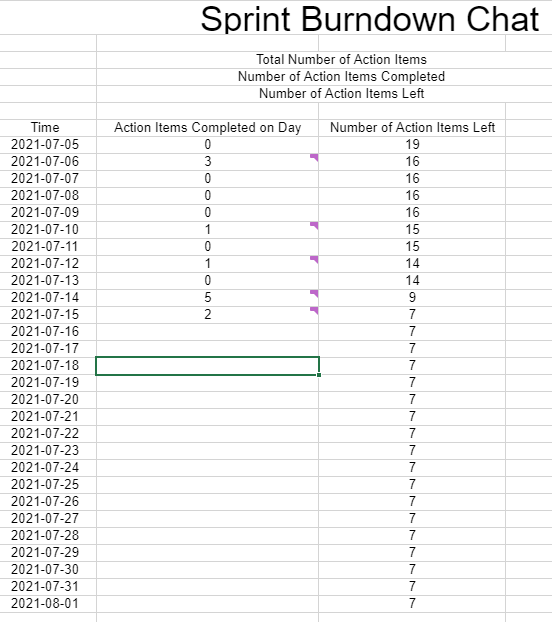 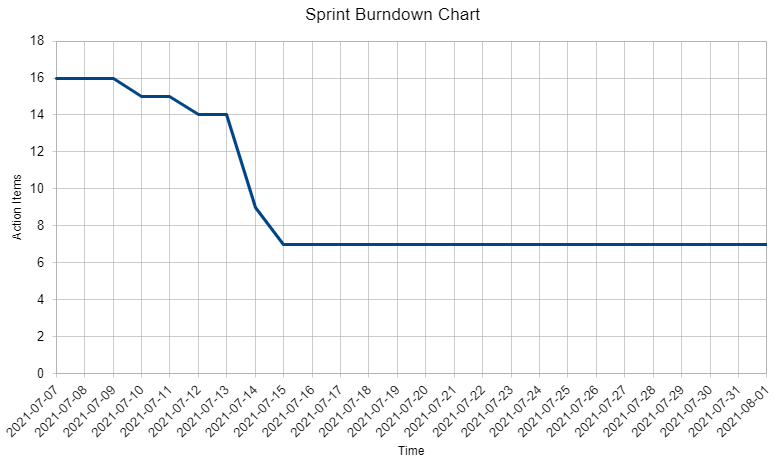 References:
Burn up and burn down charts
(https://www.youtube.com/watch?v=WfWBxSwqqpU)

How to Create a Sprint Burndown Chart in Excel
(https://www.youtube.com/watch?v=J17dOgmjS2c)
Managing a Project from A-Z
Key Performance Indicators (KPIs) and Key Responsibility Areas (KRAs)
Project Charter
Sprint Burndown Chart
RACI Matrix
Feasibility Study
Project Risk
Project Constraints
Business Case Document
Project Initiation
Work Breakdown Structure (WBS)
What is a RACI Matrix?
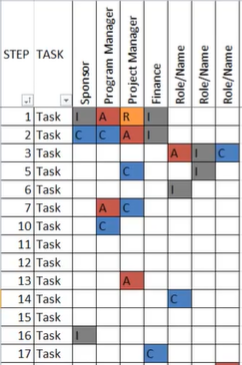 Responsibility Assignment Matrix

A chart that maps Roles to Tasks, assigning each stakeholder one of the following designations:
R = Responsible
A = Accountable
C = Consulted
I = Informed
RACI Explained
Why is a RACI Matrix Important?
It is a simple and effective way to assign and document roles and responsibilities.

It maintains clear expectations and understanding of roles.

It helps to avoid the blame game.

It helps identify gaps and/or an uneven distribution of assignments.

It exposes problems before they affect the project.
Tips for an Effective RACI Matrix
Create the Matrix jointly, with collaboration from team members and stakeholders.

Only one A assigned to a task.

At least one R assigned to each task.

The A for all tasks should not be the same person.

Reduce the number of Rs, Cs and Is as much as possible.

One individual can have multiple roles for a given task.

Share final chart with all stakeholders.
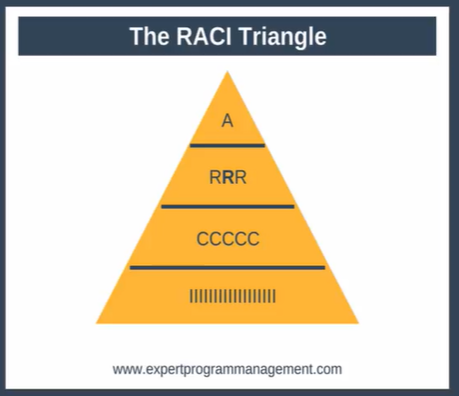 The RACI Matrix and the Project Lifecycle
Business Case
Project Charter
Project Initiation
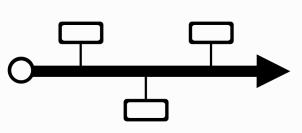 Sprint Burndown Chart
Initiation
Execution
Planning
Work Breakdown Structure
RACI Matrix
An Example:
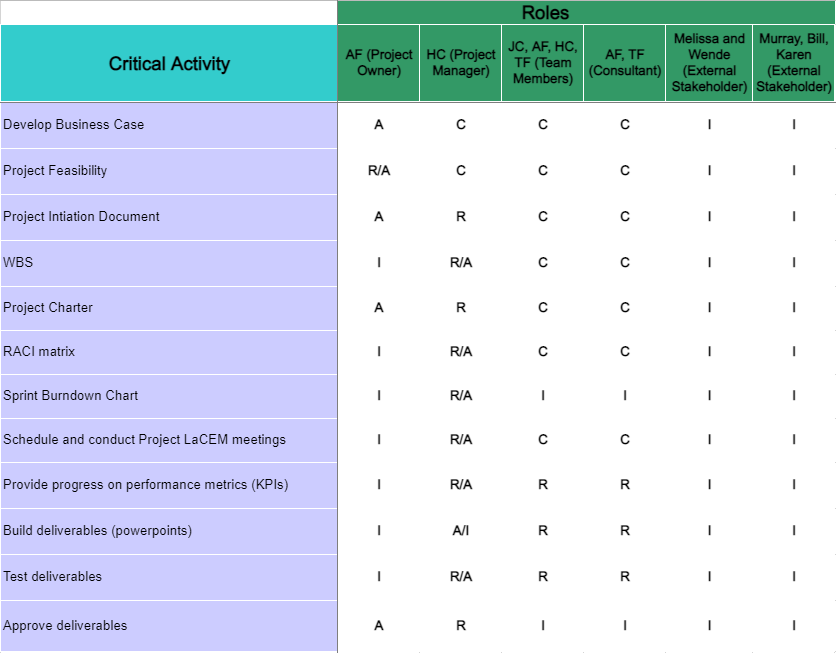 References:
RACI explained its simple yet powerful
(https://www.youtube.com/watch?v=1U2gngDxFkc)

RACI Matrix
(https://www.youtube.com/watch?v=I50ZBiGf2F4)

What is a RACI Matrix?
(https://www.youtube.com/watch?v=TMT_WPFh6RU)